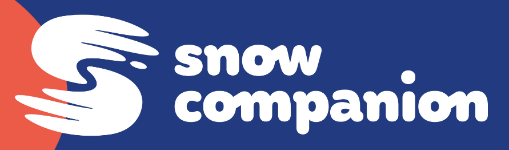 SNEEUWKLASSEN2025
VBS De Klimmuur AS
4 februari – 11 februari
Italië
verblijf in het dorp Pejo 
gemeente Trentino
Zuid-Tirol
ongeveer 1000 km van As
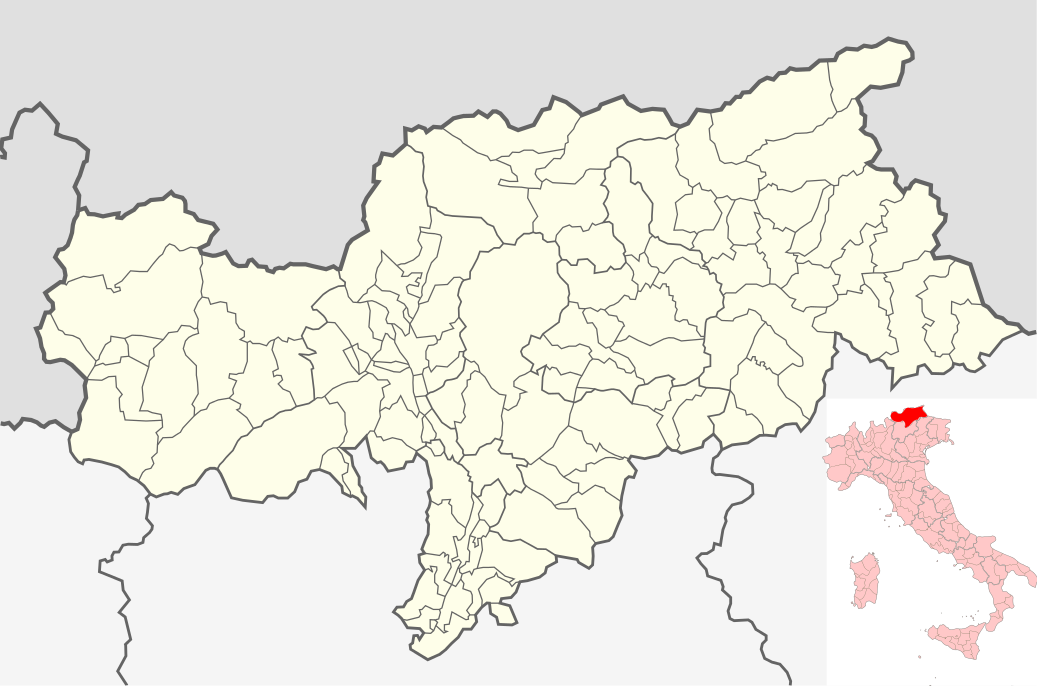 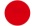 reisweg
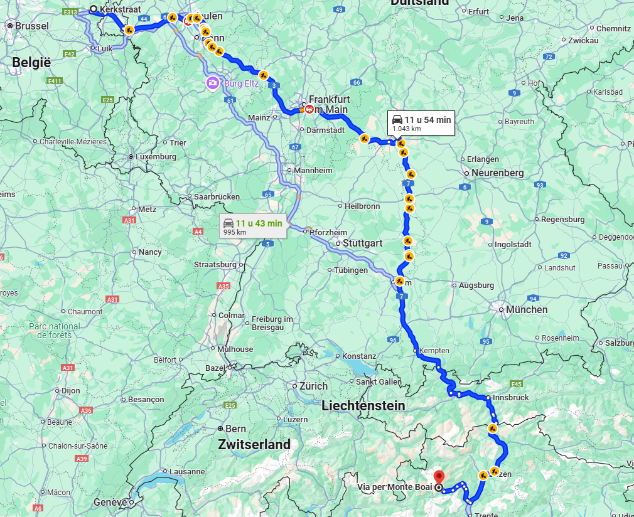 Zuid-Tirol, Italië
Pejo
1400 m hoog
rustig bergdorp
skigebied Pejo3000
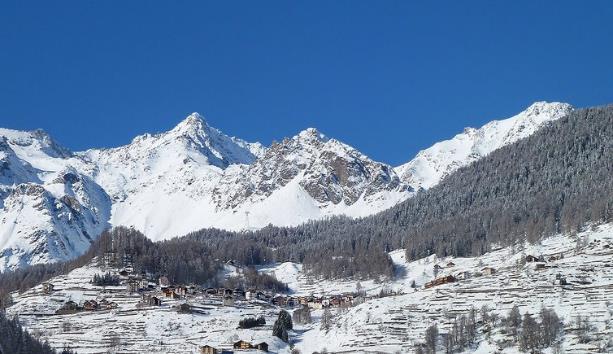 Na een rustige nachtrit…… aankomst aan het hotel
hotel Aurora
woensdagmorgen (afhankelijk van weer en verkeer)
bij aankomst ontbijten we in het hotel
hotel Aurora
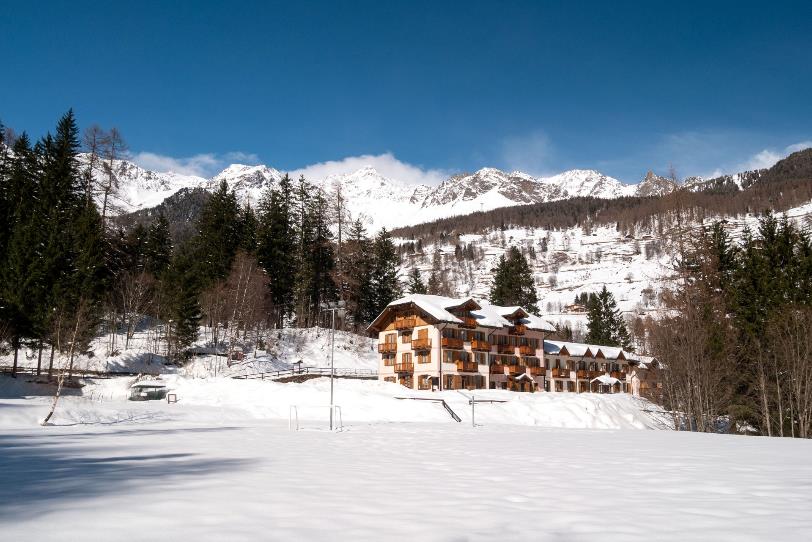 hotel Aurora
idyllisch  berghotel
dorpje Pejo (Val-Di-Sole)(Zuid-Tirol, Italië) 
verzorgde meerpersoonskamers met eigen badkamer en WC
‘s ochtends uitgebreid ontbijtbuffet met warme dranken
‘s avonds 3-gangenmenu
6 min. wandelen van de skipiste
grote ontspanningsruimte
gezellig restaurant, bar & stube
traditionele uitbating (familie)
hoogteligging  1400 m
hotel Aurora
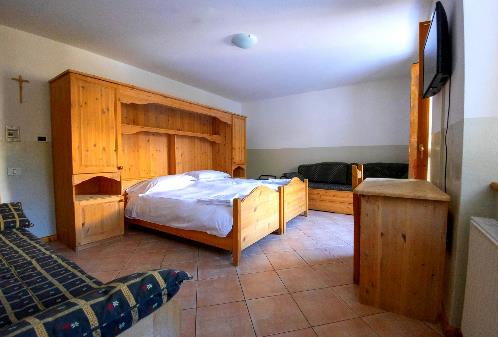 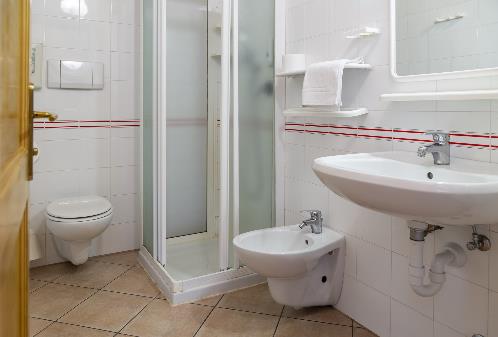 hotel Aurora
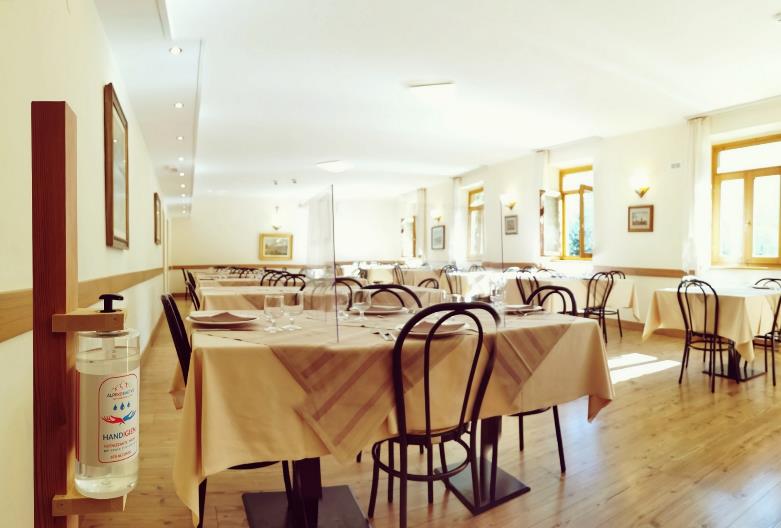 Menu
ontbijtbuffet (broodjes, drank ….)
middagmaal in het hotel (1 gerecht)
vieruurtje: … (vrijwilligers ???)	
avondmaal: warme maaltijd
Programma Aankomstdag
aankomst en ontbijt
bus uitladen
skiverhuur
middagmaal
kamerindeling + koffers uitpakken
avondmaal
vrije avondactiviteit
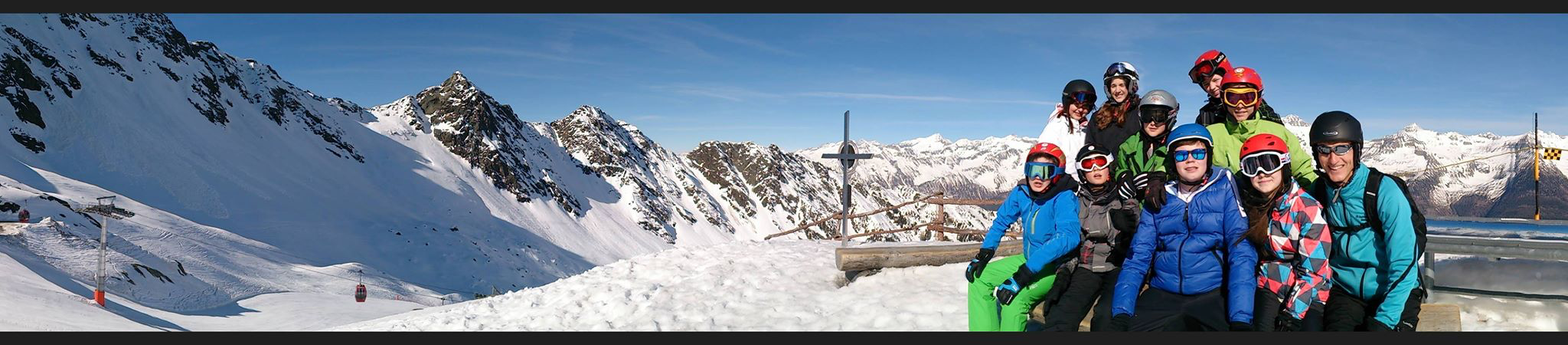 Dagindeling
7.30 - 8.45    		opstaan + ontbijten
8.45 - 9.00    		klaarmaken om te skiën
9.00 - 9.30   		naar de piste + verzamelen
10.00 - 12.00		skiën
12.00 - 13.30		middagmaal
14.00 - 16.00		skiën
16.00 - 16.30 	terug naar hotel + vieruurtje
16.30 - 17.30 		douchen + dagboekje
17.30 - 18.30 		stoelendans + zangstonde
18.30 - 19.30 		avondmaal
19.30 - 21.00 		avondactiviteit
21.30              			slaapwel
Skiën
gemiddeld vier uur skiles per dag van skimonitoren.
niveaugroepen worden ingedeeld door de skimonitoren.
Skigebied Pejo3000
sneeuwgarantie 
90 % van de pistes voorzien van 
       sneeuwkanonnen
zeer moderne liftinfrastructuur
ca. 25 km afdalingen (alle varianten)
langste afdaling = 8 km
perfecte beginnerspiste met 2 rolbanden 
hoogte van 1400 m tot 3000 m
Skiarena Pejo 3000
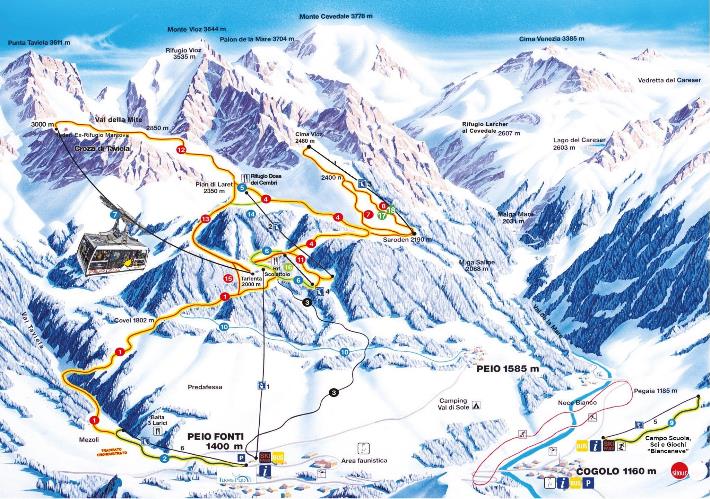 Skigebied Pejo 3000
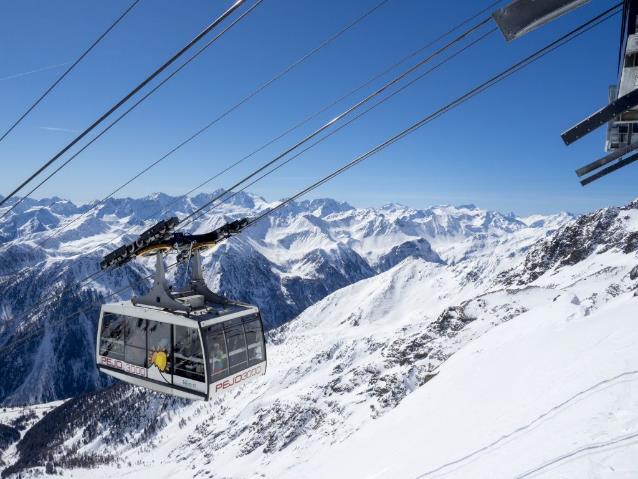 Skigebied Pejo3000
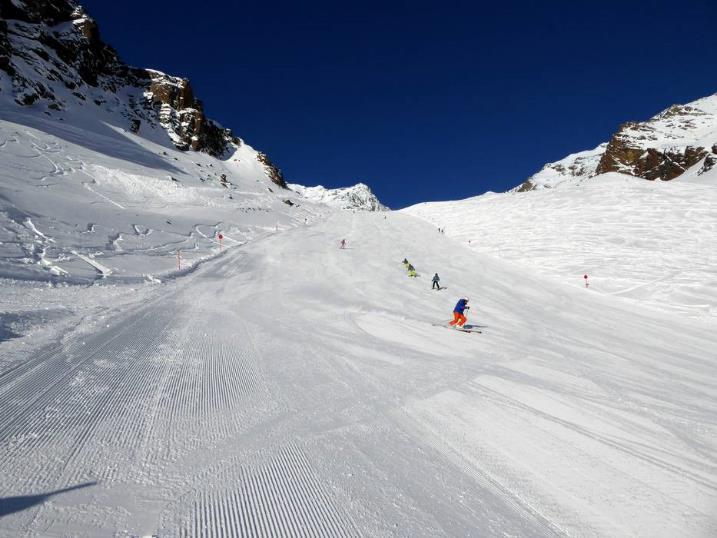 Pejo Kinderland
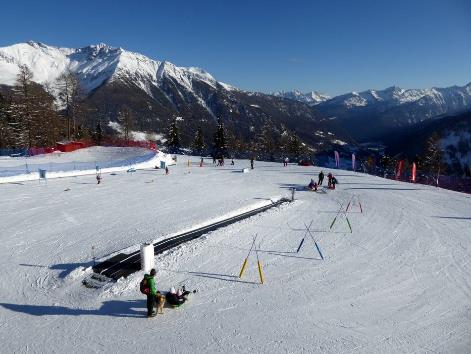 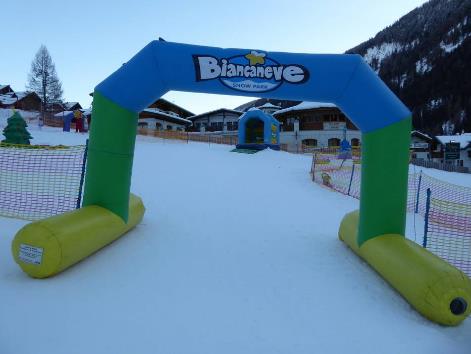 Familypark en funslope
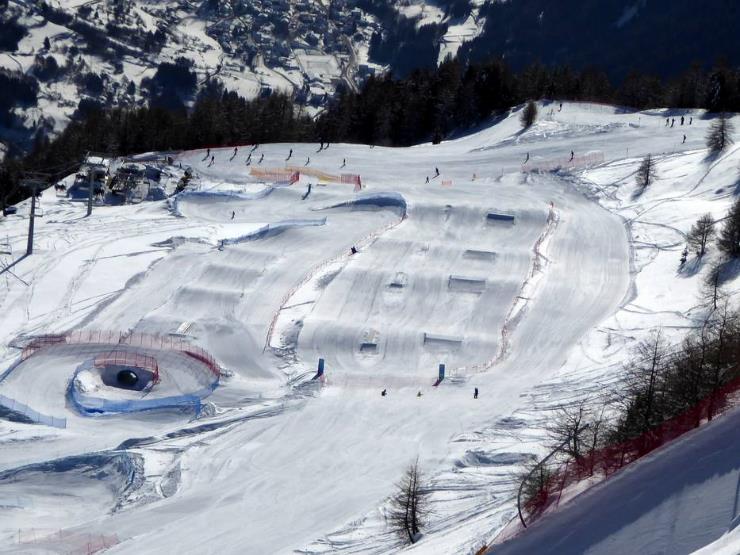 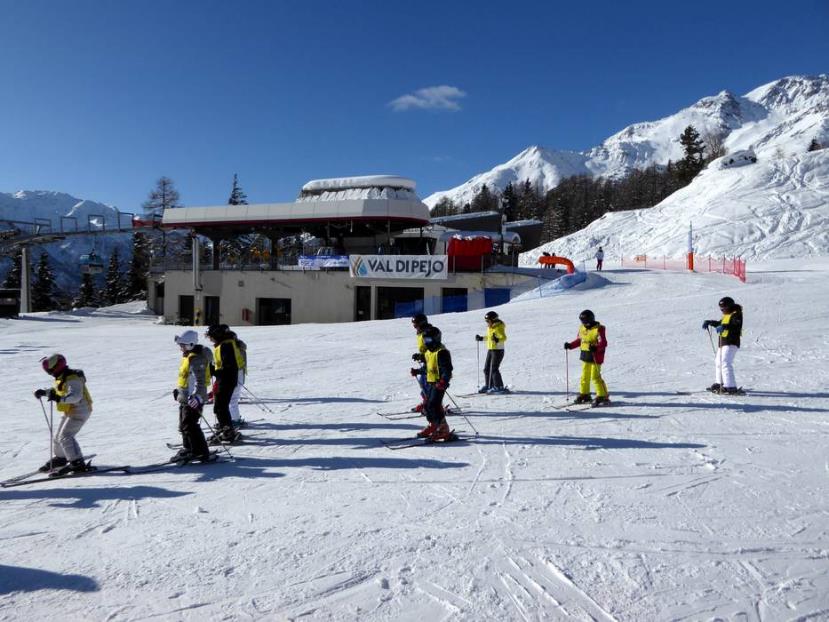 Sfeerbeelden
https://www.canva.com/design/DAGUTLHcck0/7Nm2oVgGtmCwToIxl7EXdQ/edit
Avondactiviteiten
kienen (kienprijzen???)
1 activiteit onder leiding van de skimonitoren
après-ski GALABAL
stoelendans + zangstonde
filmavond
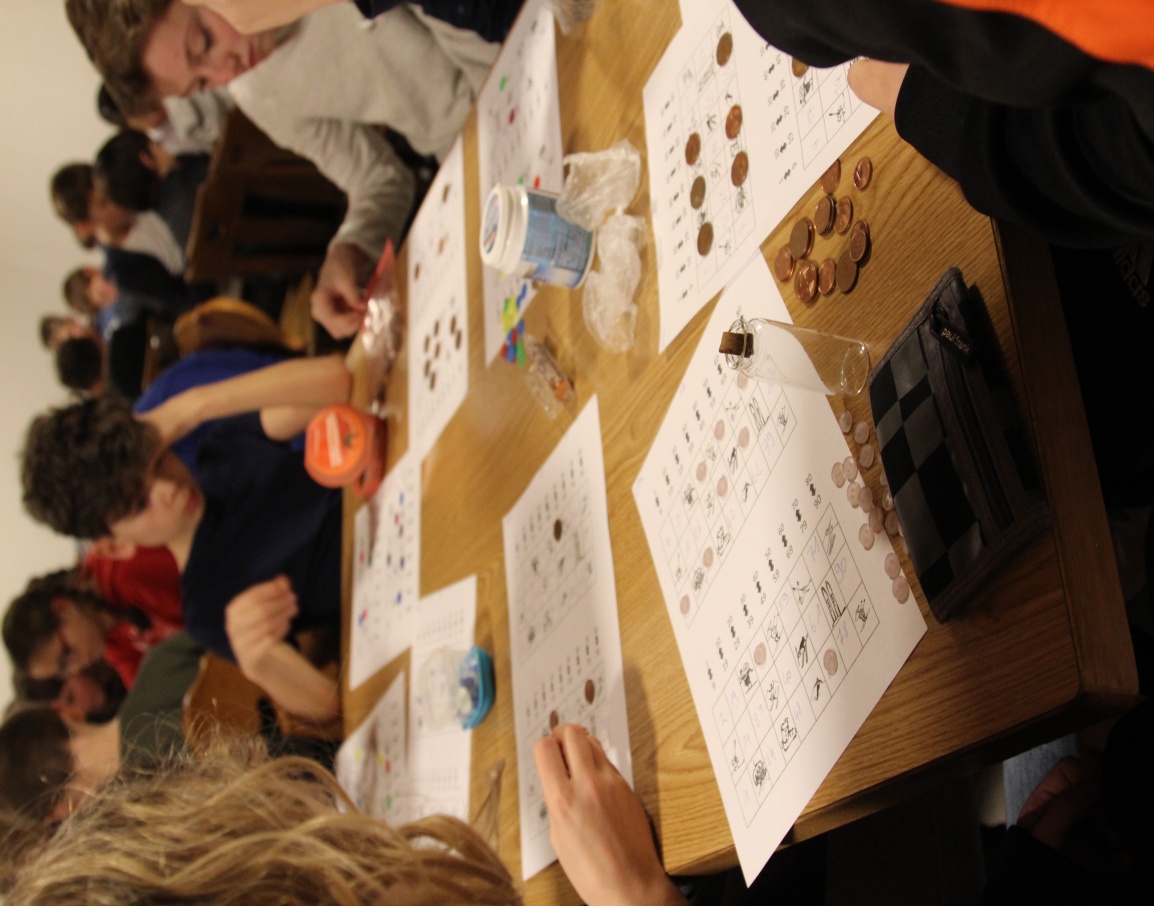 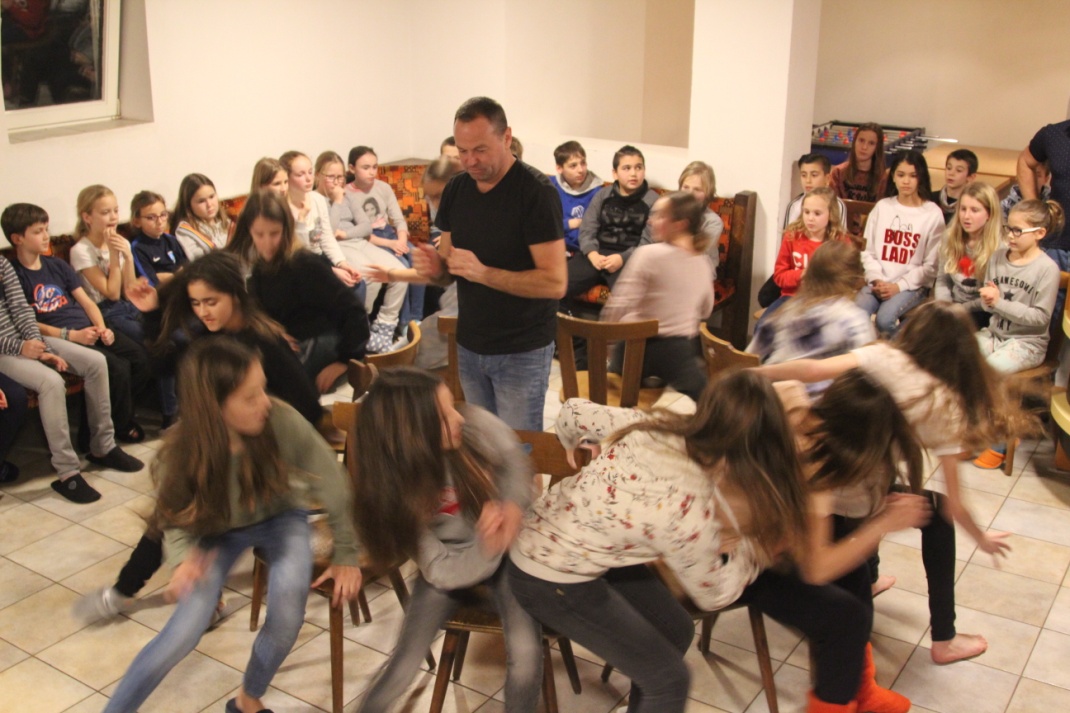 Lessenpakket
op school 
lessen: Godsdienst, Nederlands, Frans, WO, BO
zang
in Italië
invullen van het dagboekje
Brief van de ouders/familie...
brief schrijven aan jullie kinderen
binnenbrengen op het secretariaat vóór 31 januari 2025 (doos )
verrassing voor de kinderen
meedelen aan ouders die niet aanwezig zijn
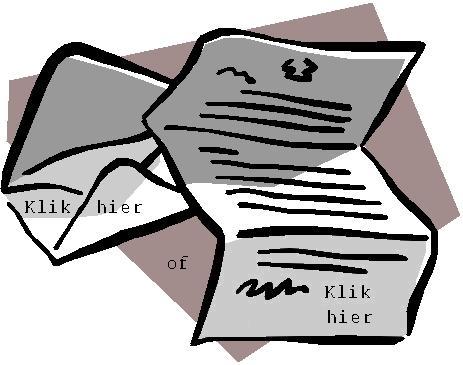 EHBO
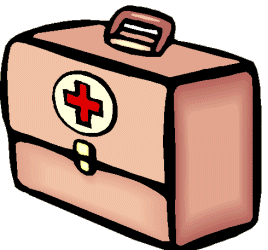 leerkrachten staan in voor de dagelijkse medicatie en eerste hulp
indien nodig plaatselijke arts raadplegen
bij ernstige probleemsituaties naar het ziekenhuis in Clés op 40 km
ouders telefonisch op de hoogte gebracht om verdere afspraken te maken
dinsdag: update medische fiche
In de reiskoffer: Skimateriaal/kleding
skipak
5 dunne T-shirts: vele dunne lagen isoleren beter
liefst 2 paar handschoenen of wanten: verplicht!
muts en sjaal of buff
3 paar lange skisokken (geen Noorse sokken)
1 kleerhanger
katoenen/thermisch ondergoed voor tijdens het skiën
eventueel een legging voor onder de skibroek
ski- en/of zonnebril
lipstick en zonnecrème
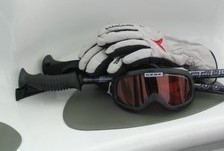 In de reiskoffer: kleding
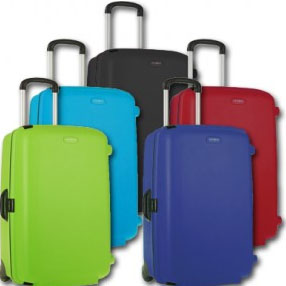 minimum 3 onderhemdjes
voldoende onderbroeken
voldoende sokken
1 warme trui
2 vrijetijdsbroeken (jogging …)
pantoffels 
stevige winterschoenen of sneeuwlaarzen
linnenzak voor vuil wasgoed (geen plastieken zak)
pyjama
Toiletgerief
4 washandjes (wegwerp)
1 badhanddoek
2 handdoeken
zeep, shampoo + tandpasta (in afgesloten plastieken zakje)
tandenborstel
kam en/of borstel
zwembroek of bikini om te douchen 
douchekapje (bij het vlug douchen bij lange haren)
zakdoeken
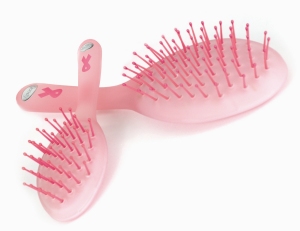 Allerlei (in de koffer!)
schrijfgerief 
30 centjes of knoopjes (voor kienspel)
gala-outfit (glitter and glamour)
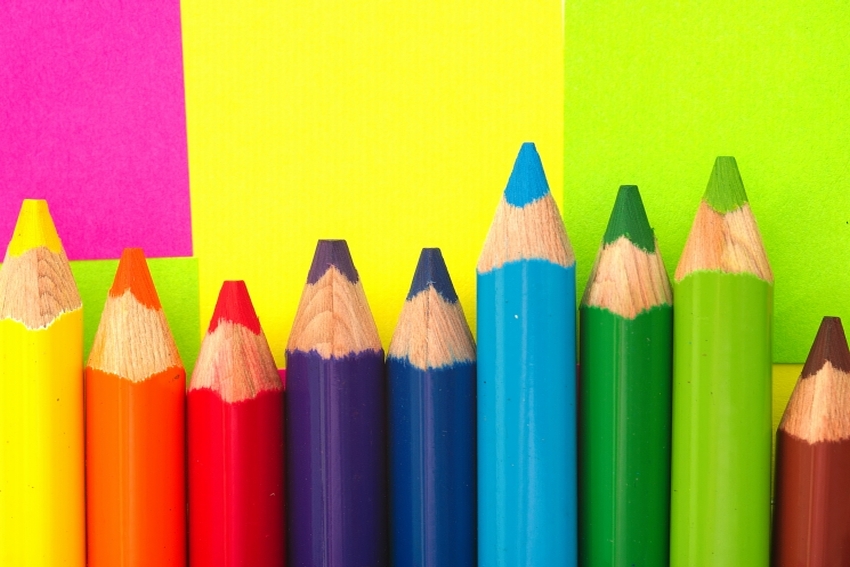 Zakgeld
tijdens de avondactiviteiten mogen de kinderen een drankje kopen in het hotel (vrijblijvend)
Advies: 15  euro zakgeld
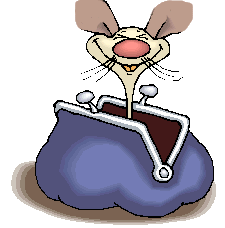 Wat nemen we zeker NIET mee!
GSM en alle toestellen waarmee men op internet kan
waardevolle voorwerpen laten we best thuis.
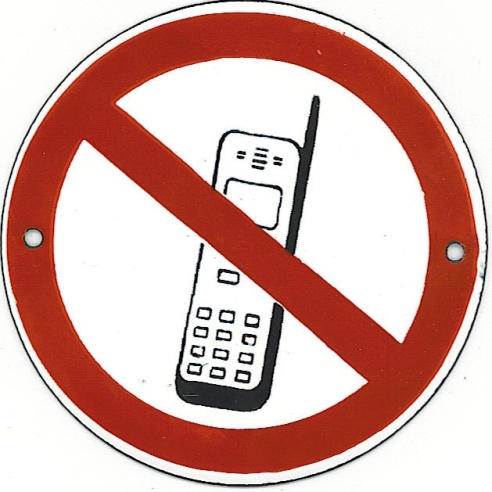 Tips voor het klaarmaken van de reiskoffer
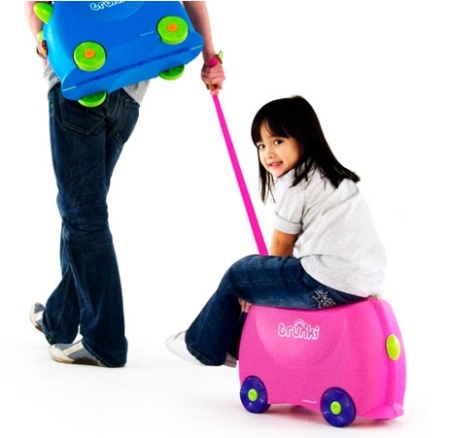 maak SAMEN met uw kind de koffer
bevestig het label (gekregen van de leerkracht) aan de koffer en aan de handbagage
eventueel een inhoudslijst in de koffer kleven
Bagage
alles in 1 koffer MAXIMUM 20 KG
	NIET TE ZWAAR / ZELF DRAGEN
ALLE KLEDING VOORZIEN VAN NAAM
	OF HERKENNINGSTEKEN !!! 
1 stuk handbagage
Handbagage
knuffel
leesboek en/of strip
reisgezelschapsspel
eventueel (wegwerp) fototoestel (op eigen risico) 
drinken IN EEN DRINKBUS en droge koeken
plastieken zak voor afval in de bus
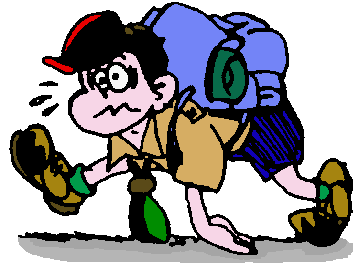 Documenten
reistoelating voor minderjarigen (Gemeentehuis laten tekenen en afstempelen - zelf pas tekenen op het gemeentehuis zelf)
attest van familiale verzekering 
KIDS-ID of Identiteitskaart
Europese ziekteverzekeringskaart (MUTAS)
                       Online aanvragen!!
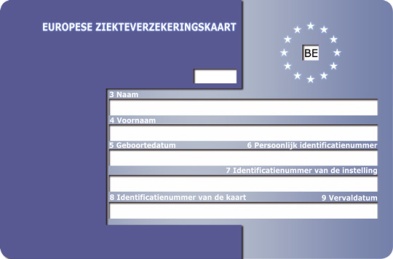 Tijdens de busreis
wordt film vertoond
kleinigheidje eten/drinken mag
daarna slapen
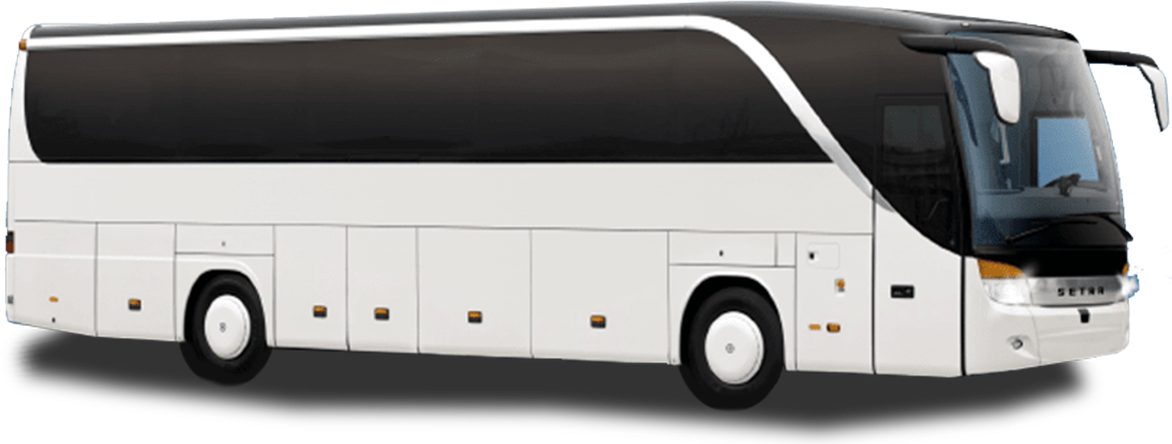 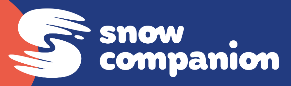 Begeleiding
begeleidende leerkrachten:
     - meester Patrick Paulussen (5A)
     - juf Hilde Olaerts (5B)
     - juf Laura Vandeweerdt & juf Leen Merlo (6A)     
extra begeleider: Hilde Indencleef
skiën onder begeleiding van skimonitoren
leerkrachten zijn ook op de pistes
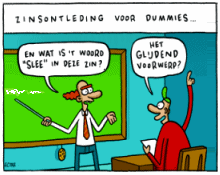 Begeleiding
48 leerlingen = 5 begeleiders
48 leerlingen = 5 skimonitoren
ski-les van Nederlandstalige monitoren 
	(groepjes van ong. 10 lln.)
Afspraken vertrek
vertrek is voorzien om 19u
alle kinderen met ouders zijn TEN LAATSTE in de sportzaal om 18u40
kinderen melden zich aan bij iemand van de ouderraad (aan de fietsenstalling)
reiskoffers plaatsen op de aangeduide plaatsen, bij de juiste klas
Afscheid sportzaal
daarna iedereen sportzaal
klas per klas afroepen
afscheid nemen en de bus in
ouders niet toegelaten op de bus
bij aankomst bericht via Smartschool
Afspraken terugkomst
terug op 11 februari tussen 8 en 10u ‘s morgens
bij vertrek wordt directie verwittigd en op ongeveer 1 uur rijden van thuis                ouders krijgen bericht via Smartschool
bus parkeert op de parking aan de voorkant van de kerk
vergeet paspoort van uw kind niet terug te vragen + persoonlijke medicatie.
Contact met de ouders
via Smartschool
 website www.deklimmuur.be
geen bezoek van ouders toegelaten!
Vragen ?
dank voor uw aandacht 
geniet van een heerlijk glaasje en een leuke babbel
Tot ziens …   in Zuid - Tirol !
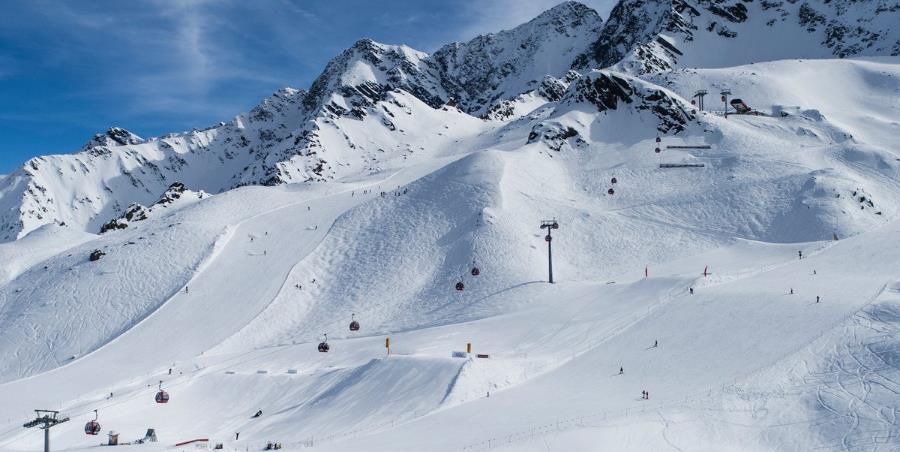 …..  : après-ski fotoavond